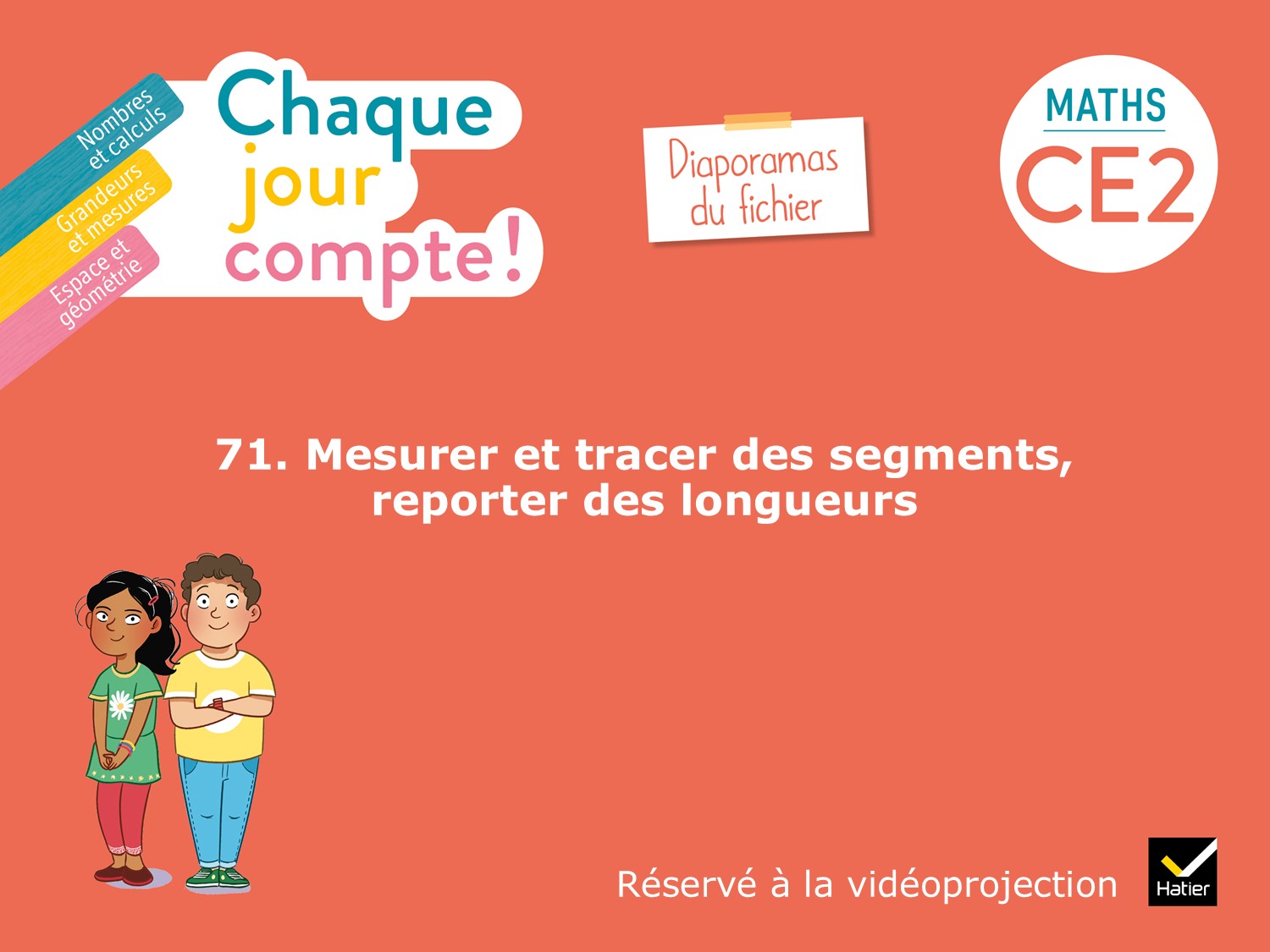 [Speaker Notes: Aujourd’hui, nous allons continuer à étudier les longueurs. On va mesurer et reporter des longueurs, mais aussi tracer des segments d’une longueur donnée. D’abord, revoyons ensemble quelques unités de longueur.]
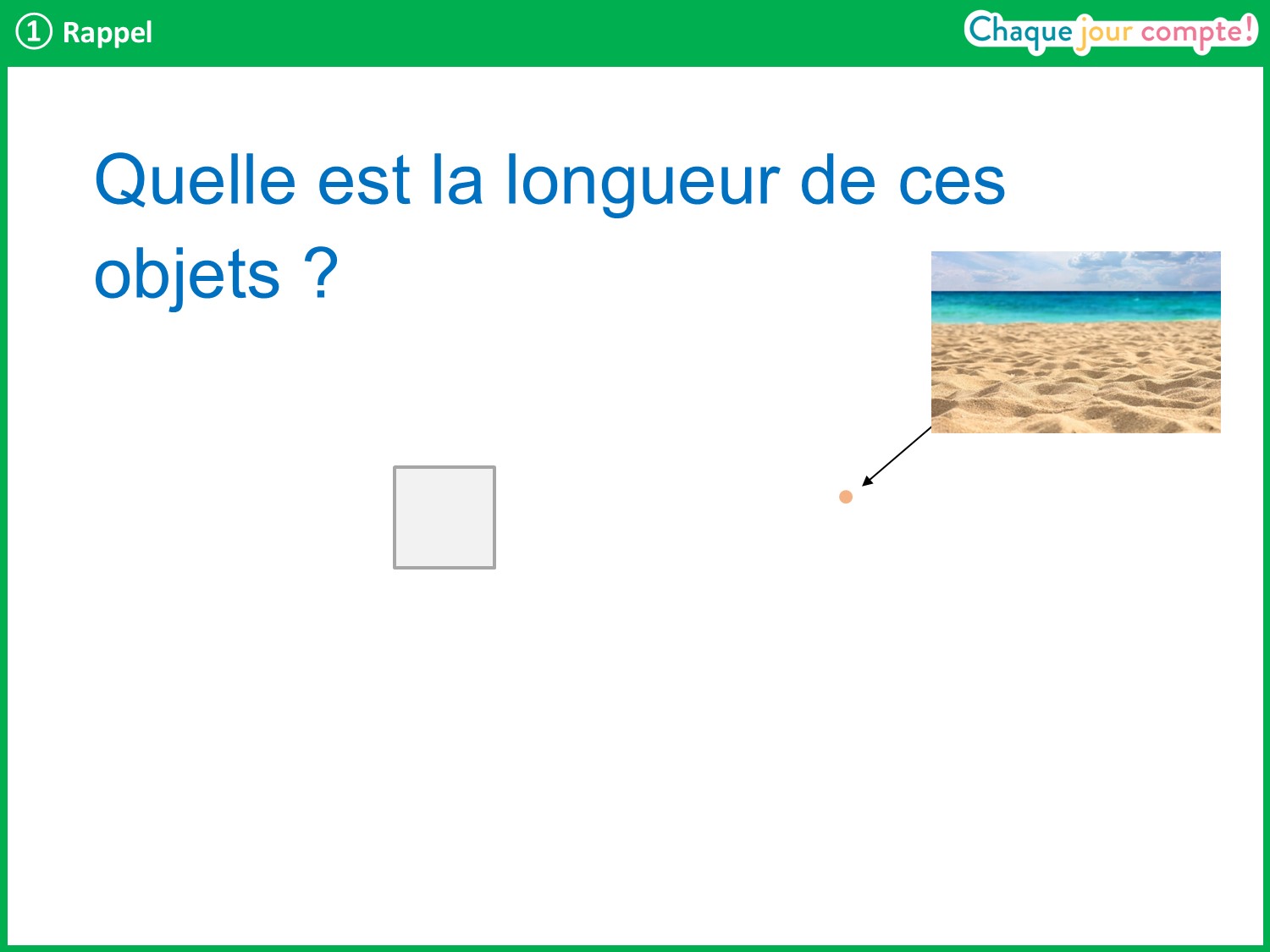 [Speaker Notes: Pour chaque objet, interroger un élève qui nomme l’objet de référence (réglette blanche, grain de sable) et donne l’unité correspondante (centimètre, millimètre).]
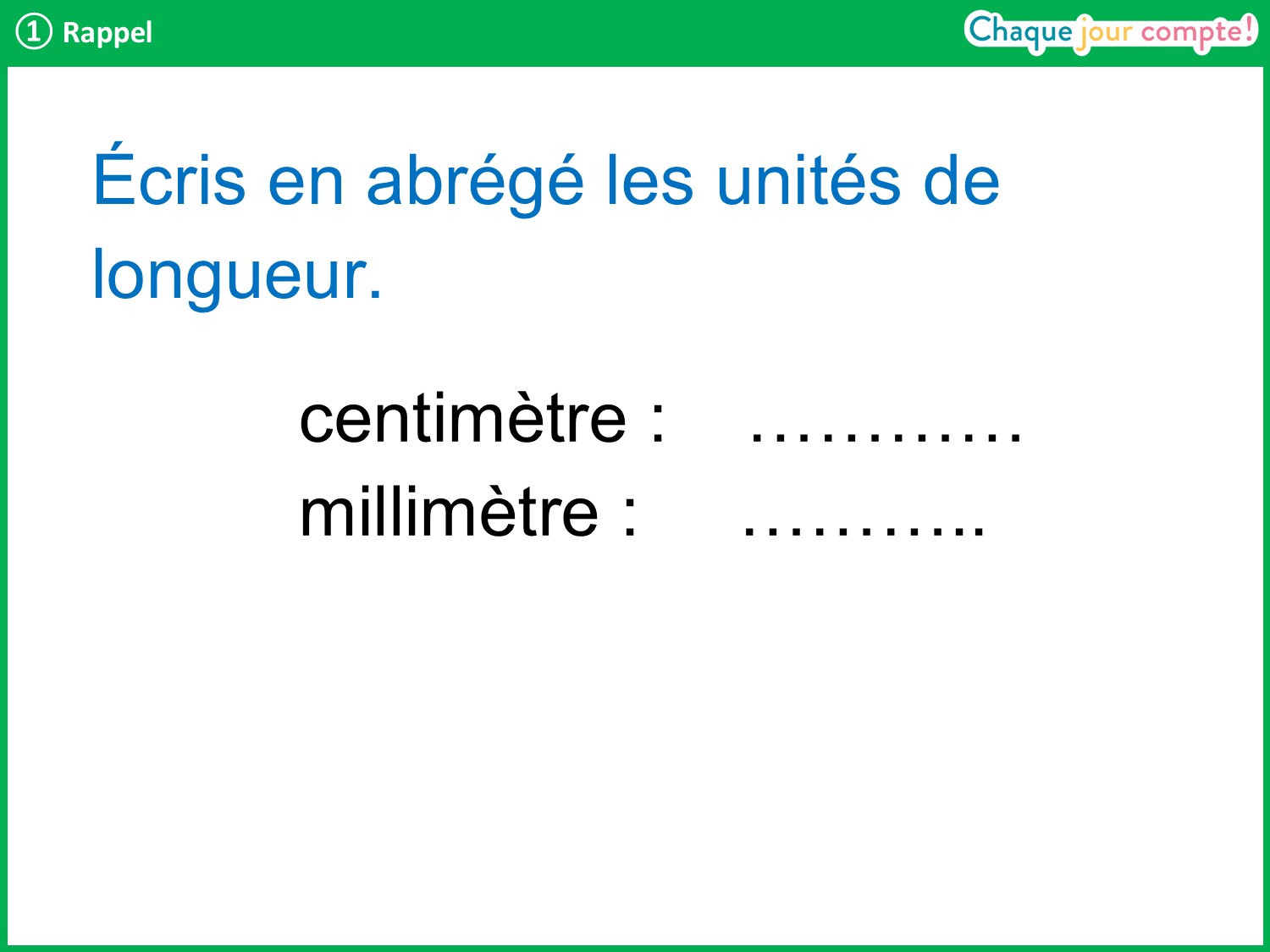 [Speaker Notes: Vous allez maintenant écrire sur vos ardoises l’abréviation de ces unités, dans le même ordre qu’au tableau. 
Les élèves lèvent leurs ardoises lorsqu’ils ont fini. Valider discrètement d’un signe de tête. 
Corriger en collectif en interrogeant un élève et en écrivant la réponse sur les pointillés.]
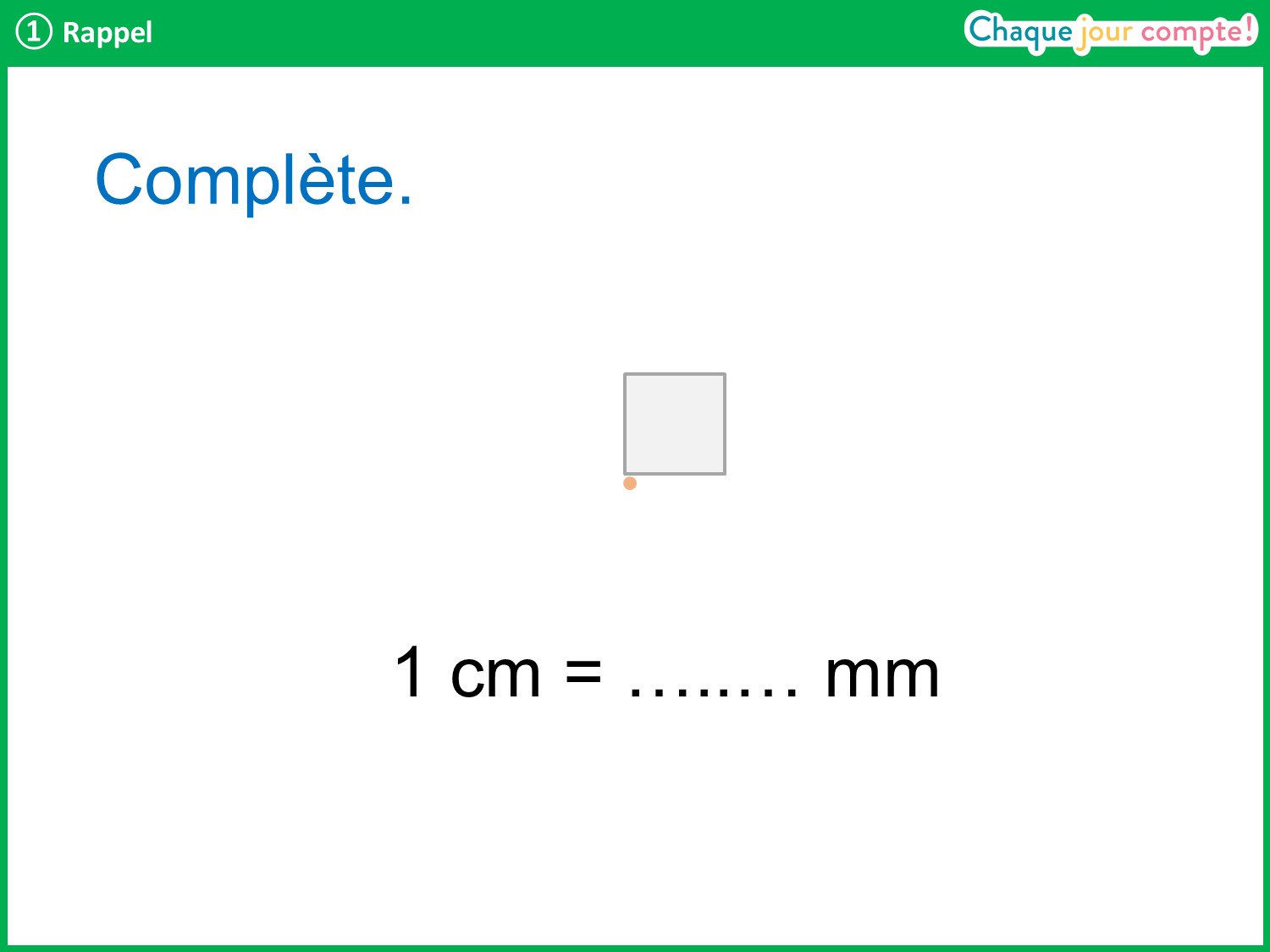 [Speaker Notes: Dans un centimètre, combien de millimètres y a-t-il ? 
On pourrait mettre bout à bout 10 grains de sable pour faire un centimètre. Donc 1 cm = 10 mm.]
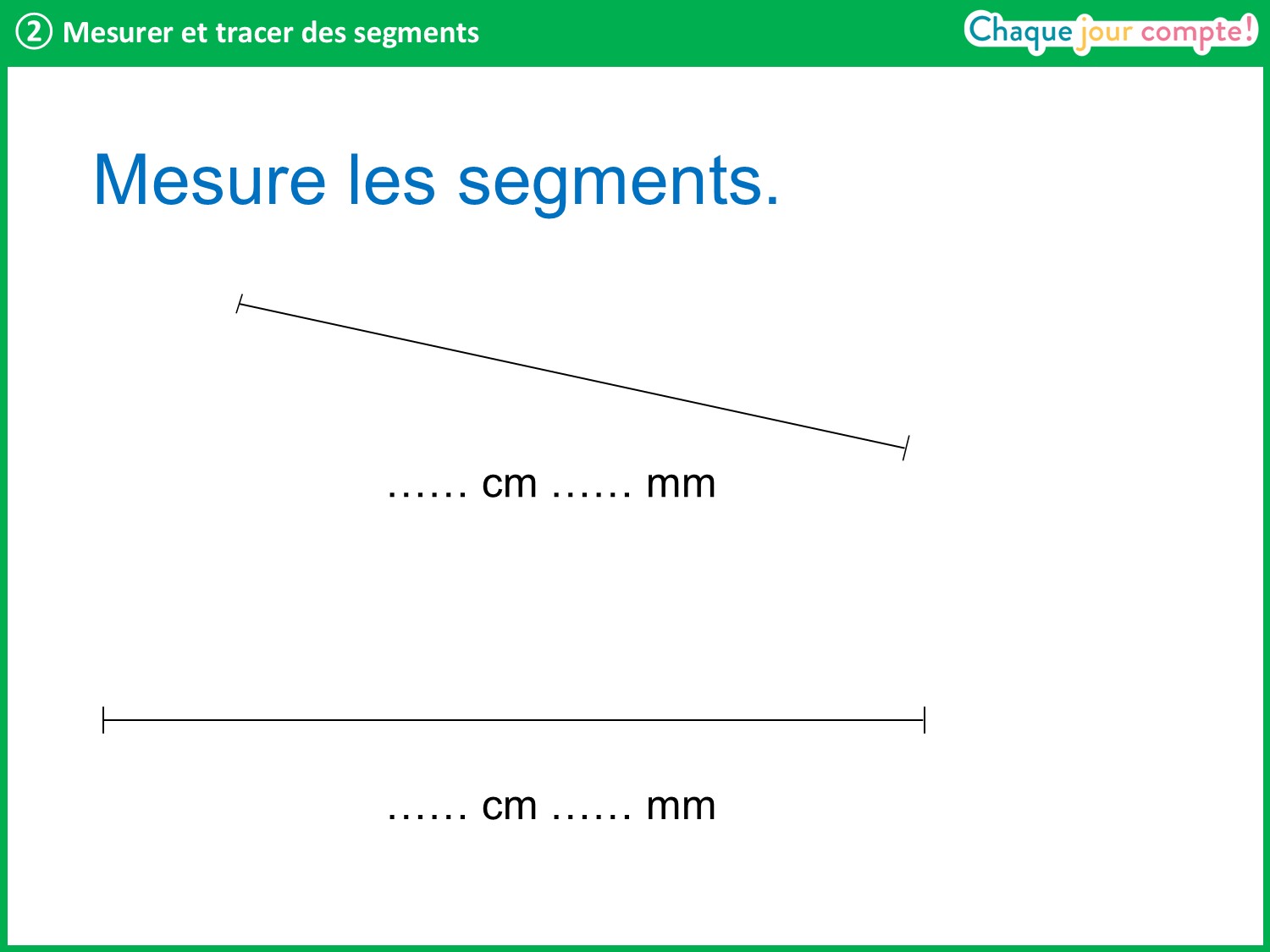 [Speaker Notes: Maintenant, on va mesurer des segments en utilisant les deux unités que nous venons de voir. Il faut écrire la mesure de la longueur de chaque segment en cm et mm. 
Sur une règle, montrer aux élèves les graduations des centimètres (qui sont numérotées) et faire verbaliser que les toutes petites graduations représentent les millimètres. 
Distribuer la partie 1 de la fiche photocopiable n° 71 aux élèves et laisser 1 ou 2 min de recherche. Puis, faire un retour collectif pour que les élèves donnent les mesures de longueurs qu’ils ont trouvées. Les écrire sur les pointillés. 
Réponses attendues : 13 cm et 3 mm ; 16 cm et 4 mm.]
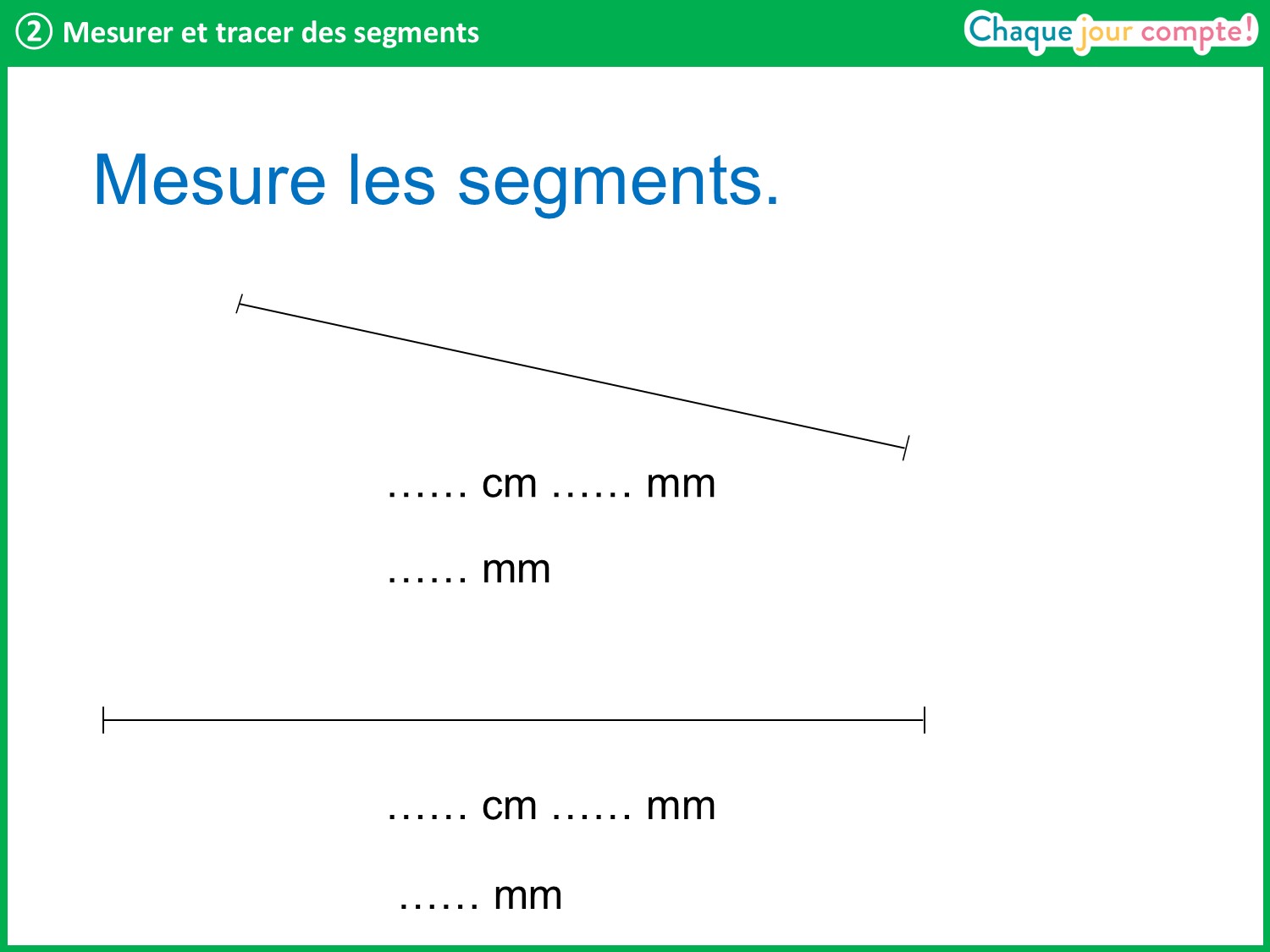 [Speaker Notes: Maintenant, on aimerait exprimer ces longueurs en utilisant uniquement le millimètre. Écrivez sur votre ardoise les 2 mesures données en millimètres. 
Laisser quelques secondes de recherche. Si besoin, faire une pause après quelques secondes pour rappeler aux élèves bloqués que 1 cm = 10 mm. 
Après 1 min, corriger en collectif en faisant verbaliser les élèves. On sait que 1 cm = 10 mm, donc 13 cm = 130 mm. On ajoute les 3 mm, on obtient 133 mm. 
Procéder de même pour 16 cm 4 mm = 164 mm.]
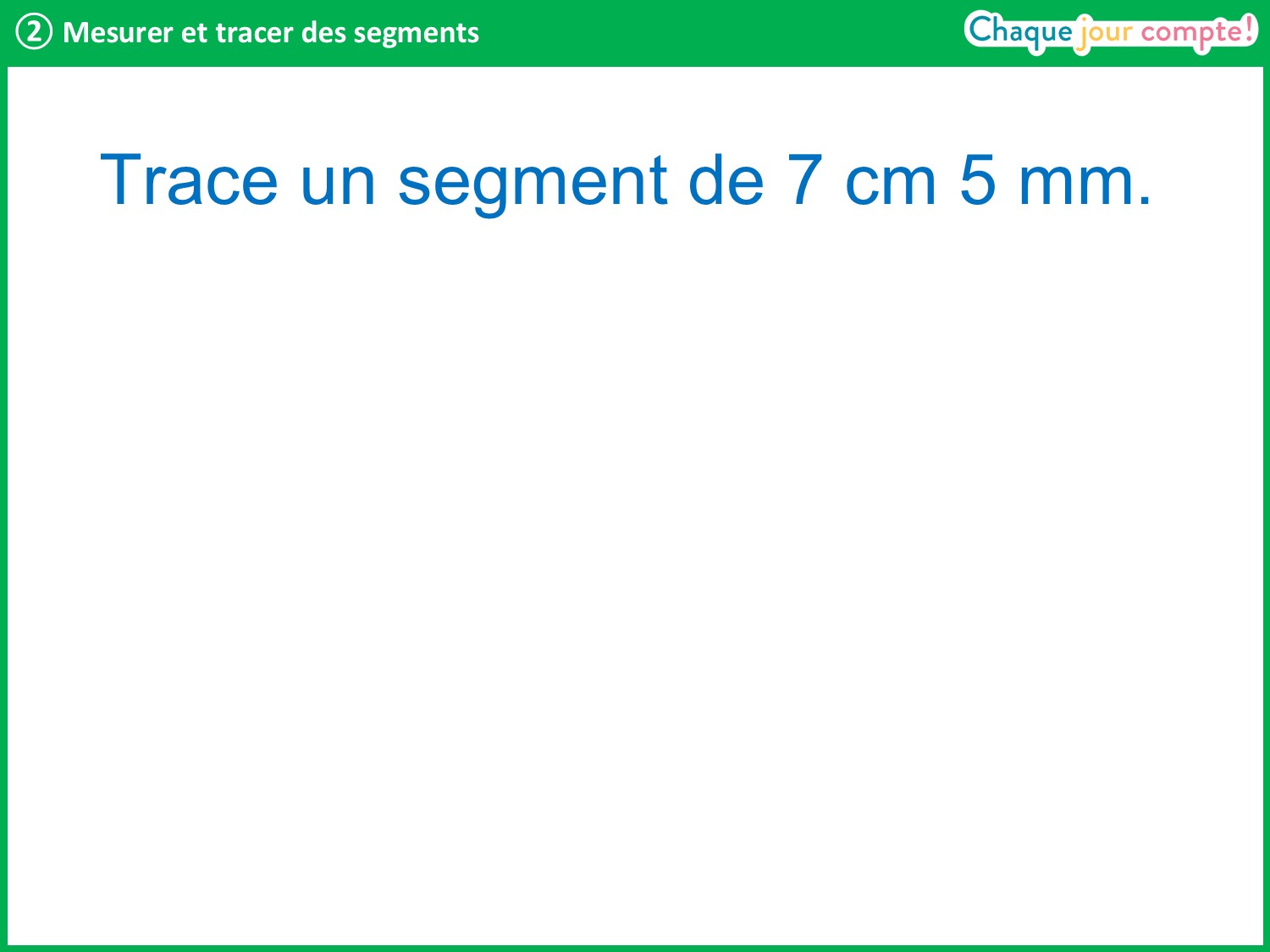 [Speaker Notes: Maintenant, on va tracer des segments avec la règle sur une feuille blanche. 
Distribuer une feuille blanche à chaque élève. 
Tracez un segment de 7 cm et 5 mm. 
Laisser 1 min aux élèves pour qu’ils essaient.]
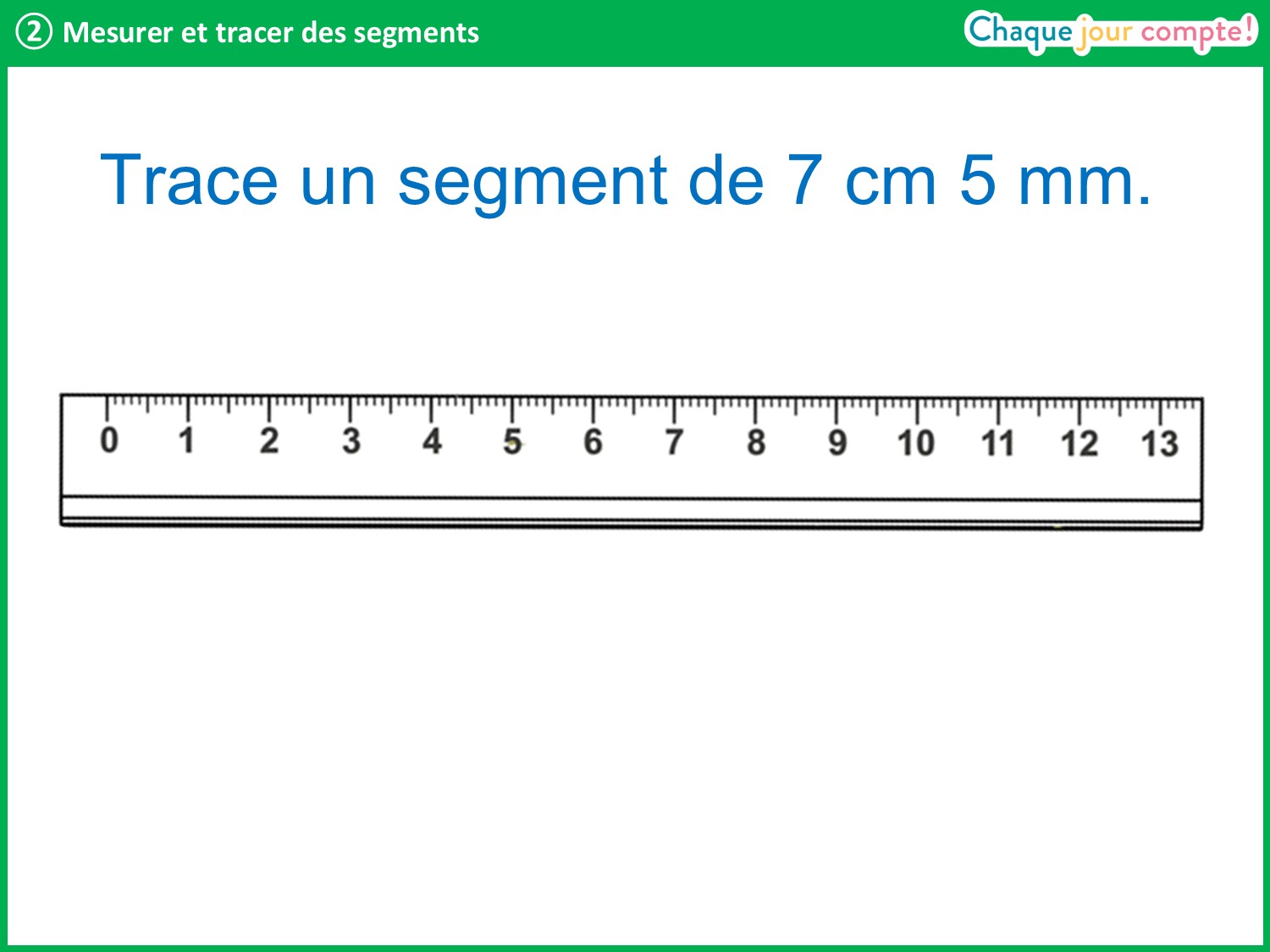 [Speaker Notes: Faire un retour collectif. Sur la règle, montrer aux élèves les centimètres et les millimètres. 
Un élève verbalise que 7 cm 5 mm signifie 7 cm + 5 mm (c’est-à-dire 5 toutes petites graduations). 
Montrer sur la règle où doit s’arrêter le segment.]
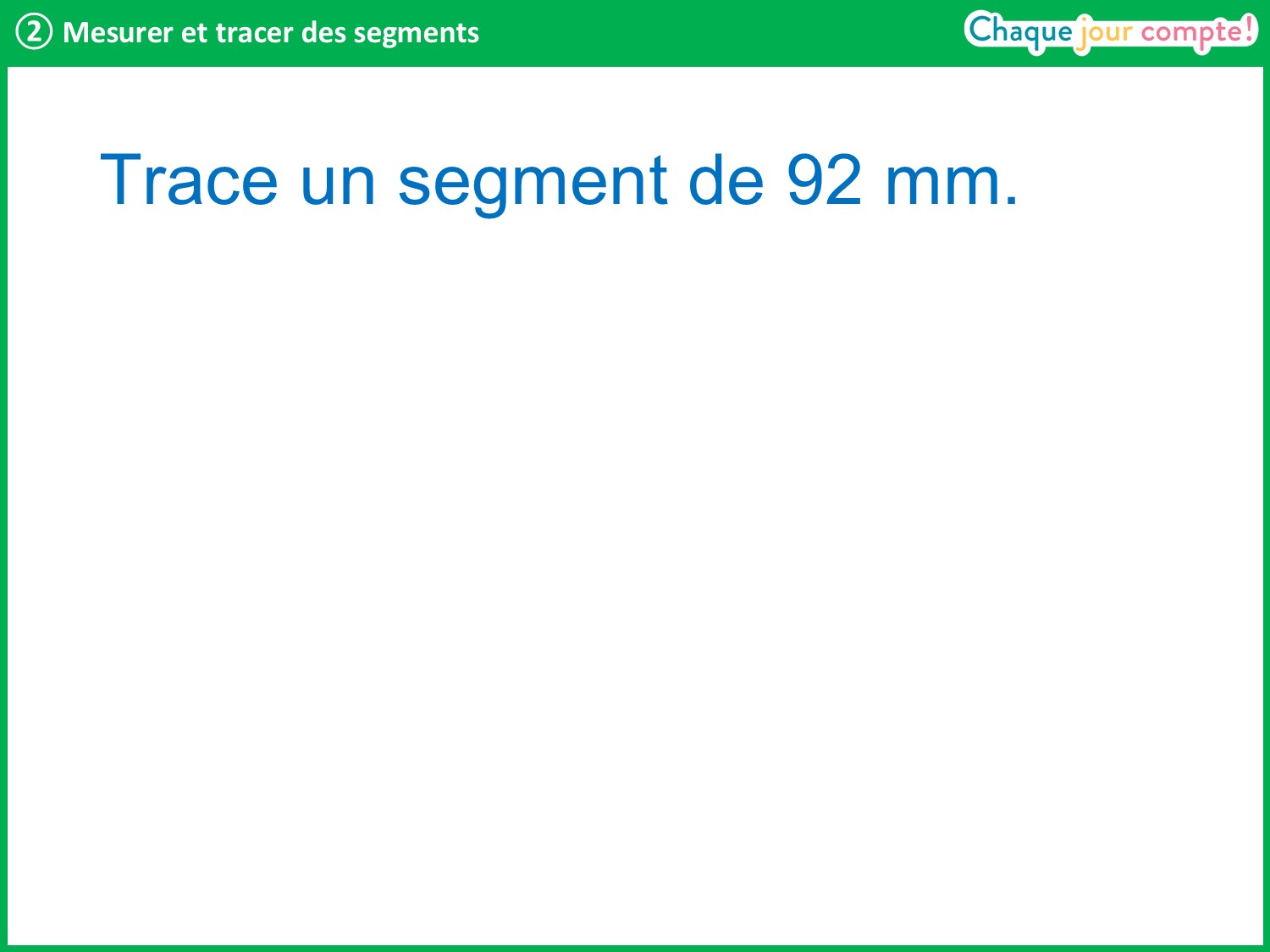 [Speaker Notes: Même démarche. 
Laisser 1 min aux élèves pour tracer.]
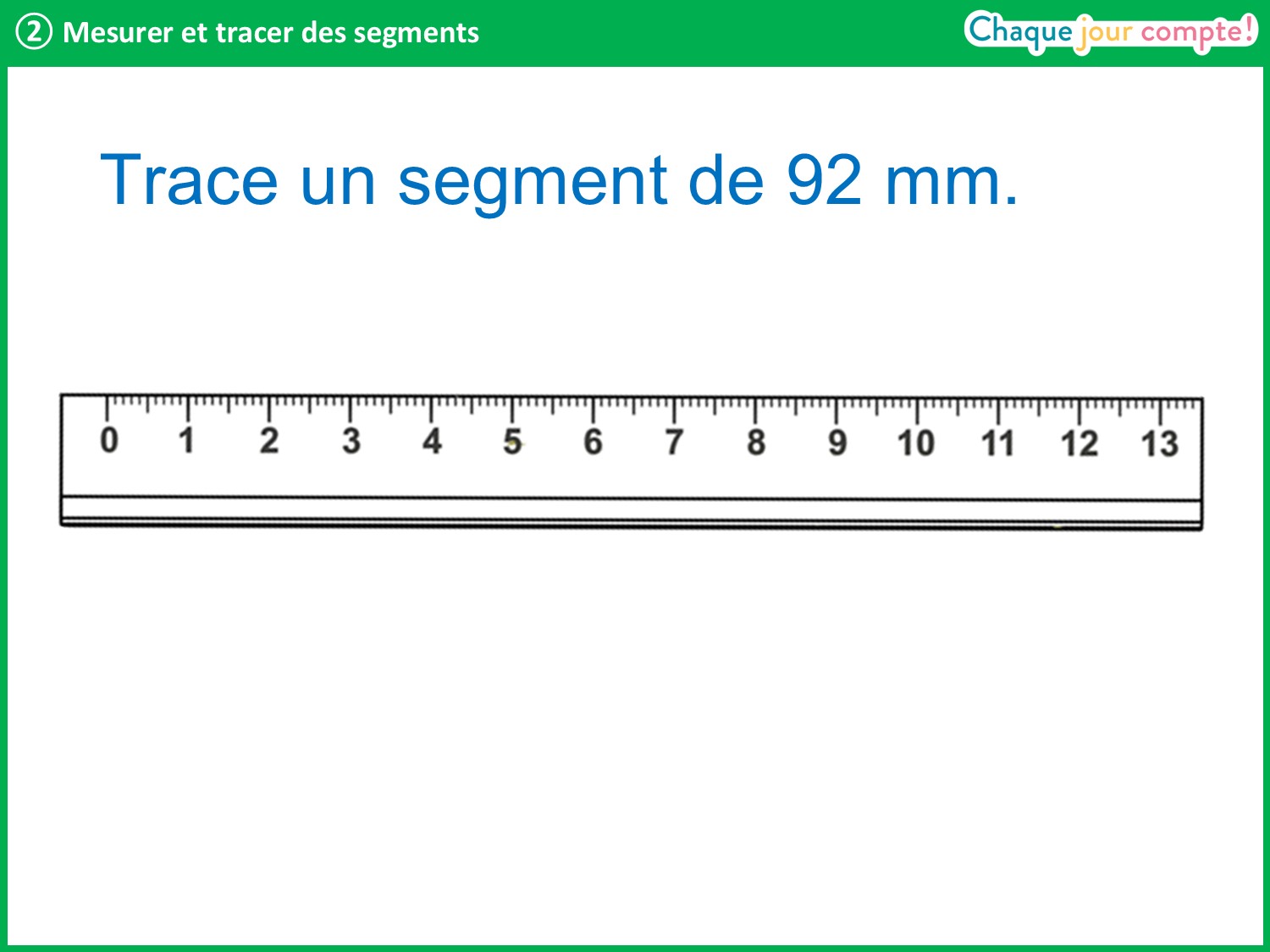 [Speaker Notes: Faire un retour collectif pour qu’un élève verbalise que 92 mm, c’est 90 mm + 2 mm, donc 9 cm et 2 mm. Laisser 1 min pour que les élèves qui n’avaient pas réussi puissent tracer le segment demandé. 
Montrer sur la règle où doit s’arrêter le segment.]
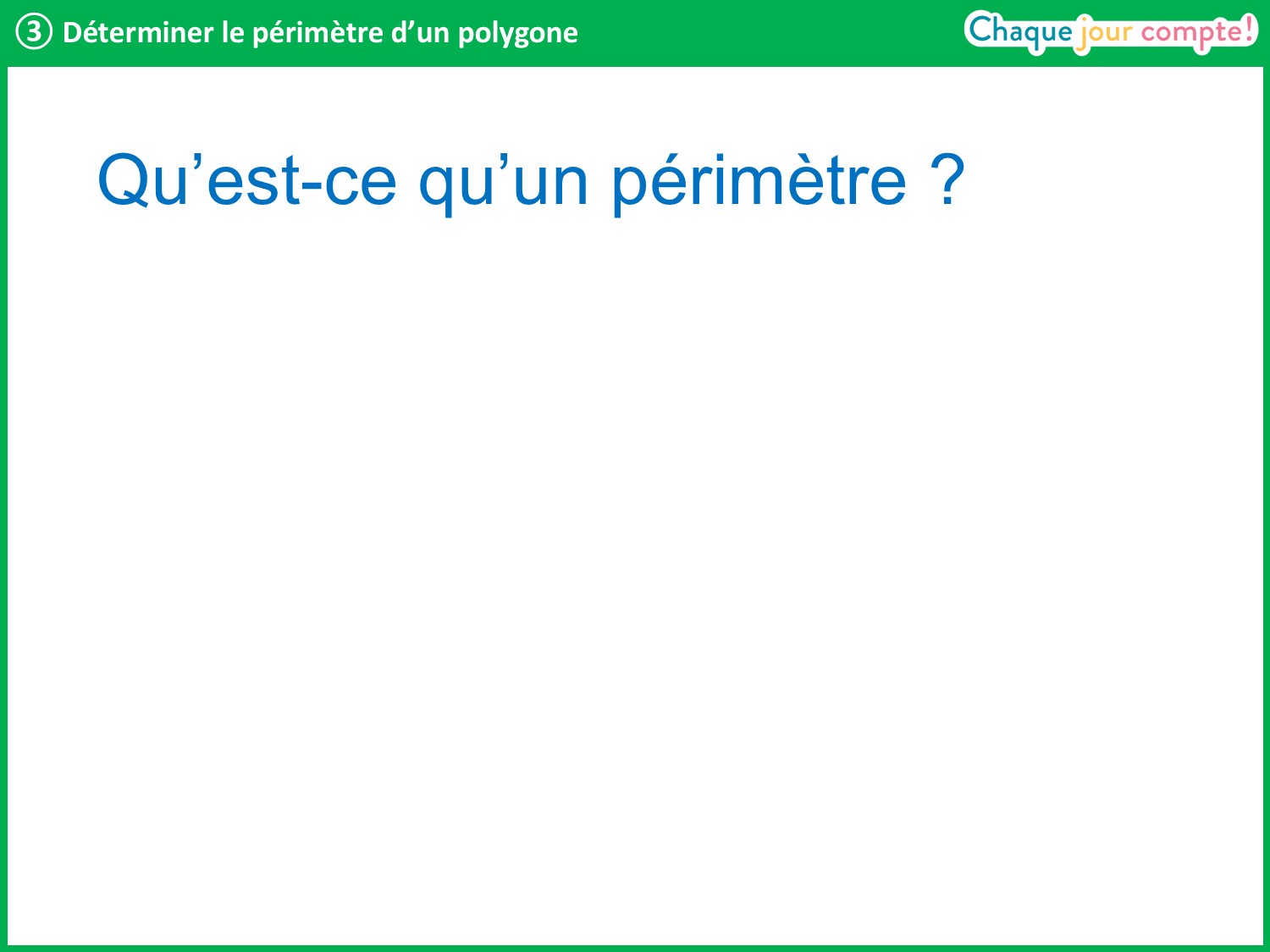 [Speaker Notes: On va maintenant calculer le périmètre d’une figure. Nous avons découvert la notion de périmètre lors d’une séance précédente. 
Qu’est-ce qu’un périmètre ? Interroger les élèves. 
Réponse attendue : c’est la longueur du contour d’une figure. On peut imaginer une fourmi qui marcherait sur les côtés de la figure. On voudrait savoir quelle longueur totale elle a parcourue lorsqu’elle a terminé de marcher sur le contour de la figure.]
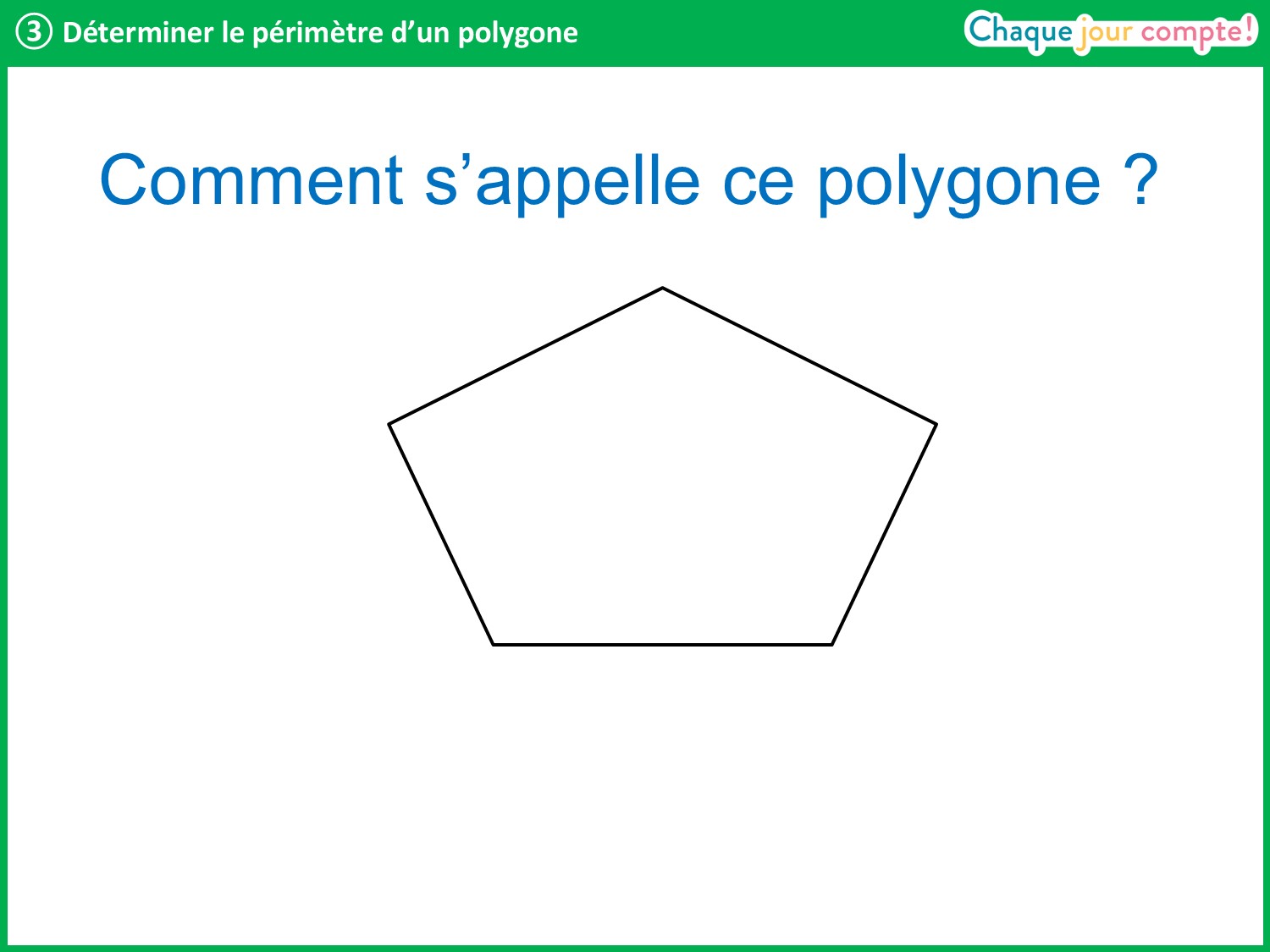 [Speaker Notes: On va calculer le périmètre de ce polygone. 
Comment s’appelle ce polygone ? Interroger un élève. 
Réponse attendue : c’est un pentagone, c’est-à-dire un polygone qui a 5 côtés.]
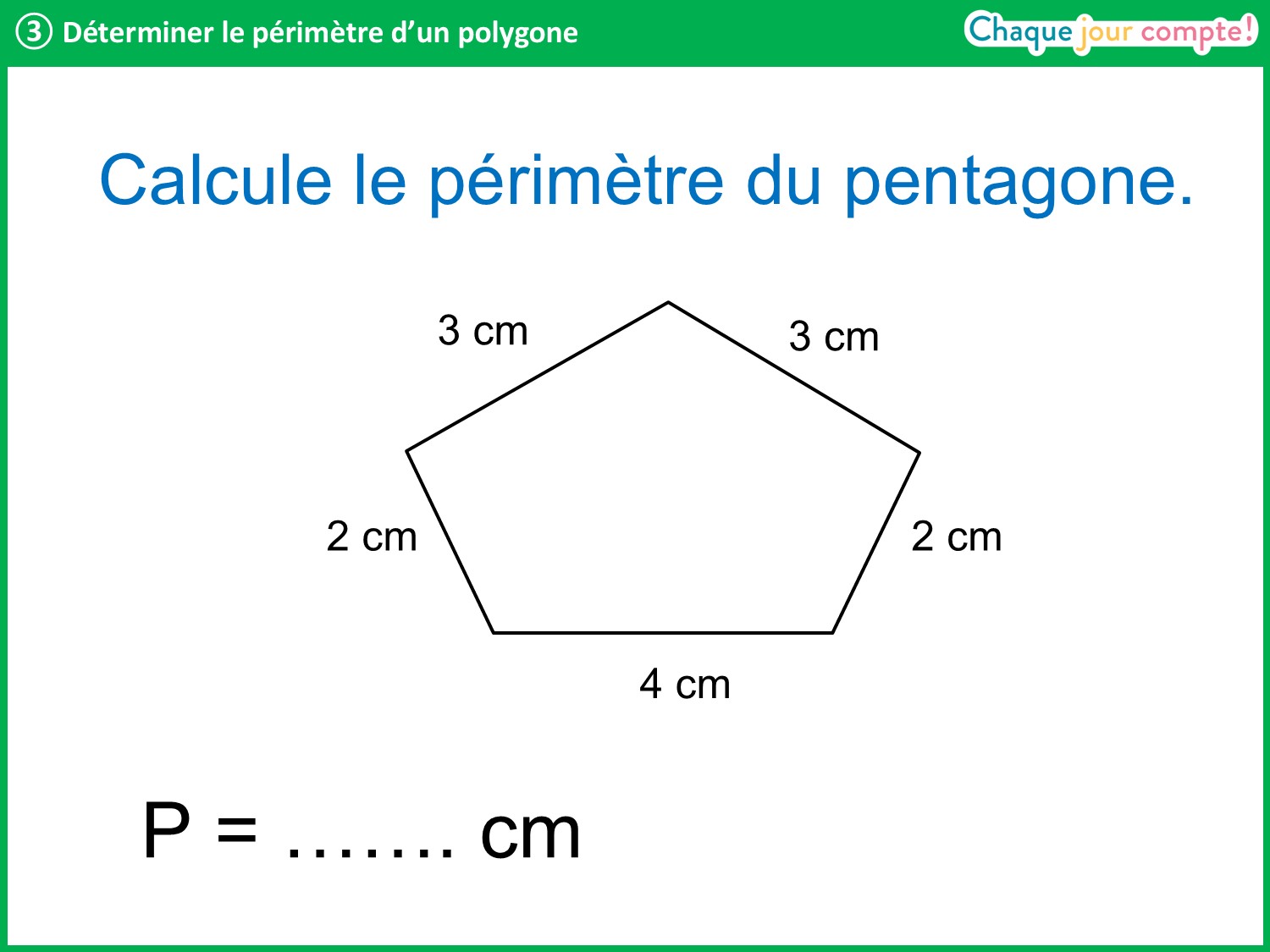 [Speaker Notes: Voici les mesures de longueur des côtés de ce pentagone. On veut calculer son périmètre. On écrit la lettre « P », qui est la première lettre du mot périmètre, puis on écrit le signe égal. 
Laisser une minute aux élèves, puis faire un retour collectif. Un élève verbalise le calcul à effectuer : 3 + 3 + 2 + 4 + 2. Un autre élève donne la réponse (14 cm).]
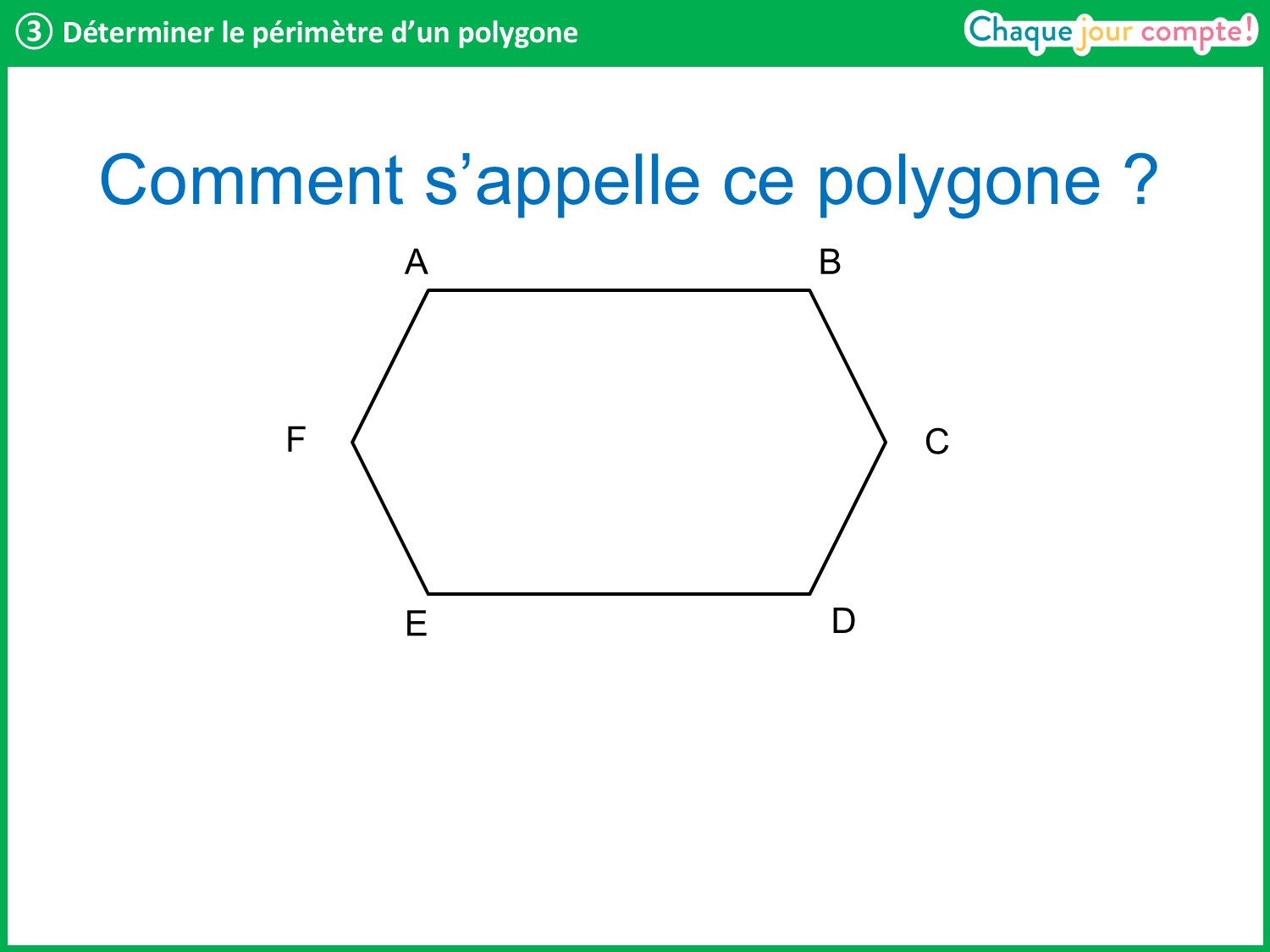 [Speaker Notes: Comment s’appelle ce nouveau polygone ? Interroger un élève. 
Réponse attendue : C’est un hexagone, c’est-à-dire un polygone qui a 6 côtés.  
On veut connaitre le périmètre de cet hexagone. Il est possible de trouver la longueur de ce périmètre sans mesurer chaque côté de l’hexagone, mais en utilisant un compas. On va donc faire cela maintenant : comment pourrait-on faire ? 
Laisser les élèves donner leurs hypothèses sur une procédure possible pendant quelques secondes.]
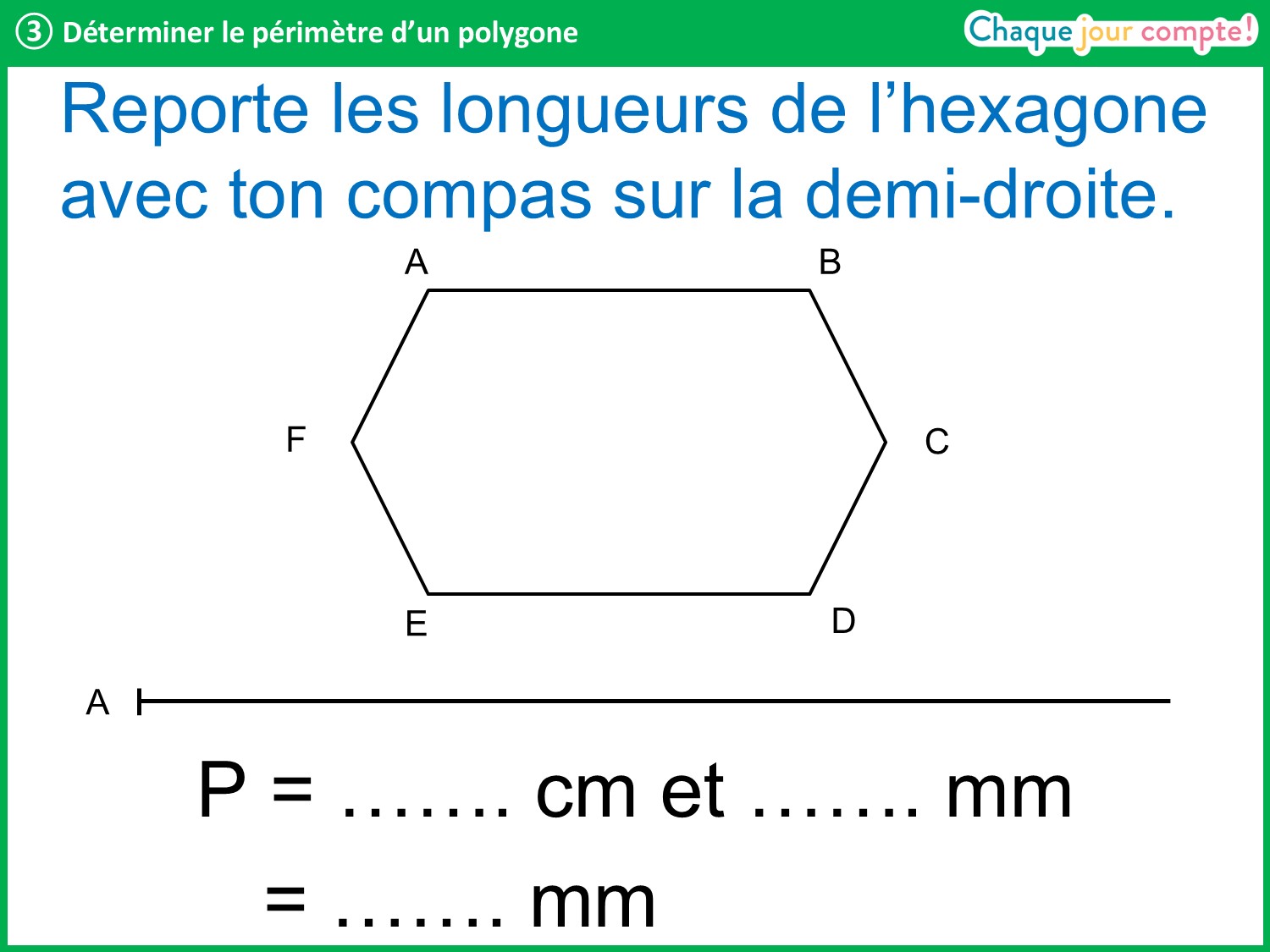 [Speaker Notes: Une fois que les élèves ont émis leurs hypothèses, présenter la procédure : on va reporter la longueur de chaque côté à l’aide du compas sur la demi-droite qui se trouve en dessous. Donc on pose son compas sur le point A de l’hexagone et on écarte le compas de la longueur du segment [AB]. Puis, on conserve cet écartement et on pose son compas sur le point A de la demi-droite pour placer le point B sur la demi-droite. Puis, on pointe son compas sur le point B de l’hexagone. On prend l’écartement du segment [BC], puis on le reporte sur la demi-droite pour placer le point C, etc. Lorsque le dernier segment [FA] est reporté sur la demi-droite, il ne reste plus qu’à mesurer avec la règle graduée la longueur du périmètre reporté sur la demi-droite. 
Prendre le temps de faire verbaliser à nouveau la procédure par un élève afin de s’assurer qu’ils ont compris. 
Présenter aux élèves l’intérêt d’une telle technique : si on applique la méthode classique, on risque de faire des erreurs dans une des mesures et/ou dans le calcul. En utilisant le compas, qui est un outil très précis pour reporter des longueurs, il nous suffira de mesurer qu’une seule fois, à la fin, après avoir reporté la longueur de chaque côté.
Distribuer la partie 2 de la fiche photocopiable n° 71 et laisser quelques minutes de recherche aux élèves en passant dans les rangs pour les aider à réaliser la procédure et pour les guider dans le maniement du compas. 
Puis faire un dernier retour collectif pour qu’un élève donne la valeur du périmètre. On peut interroger plusieurs élèves afin que chacun donne sa réponse et ainsi constater qu’il peut y avoir des approximations de quelques millimètres dues à la manipulation du compas.  Terminer en écrivant la valeur du périmètre sur les pointillés.]
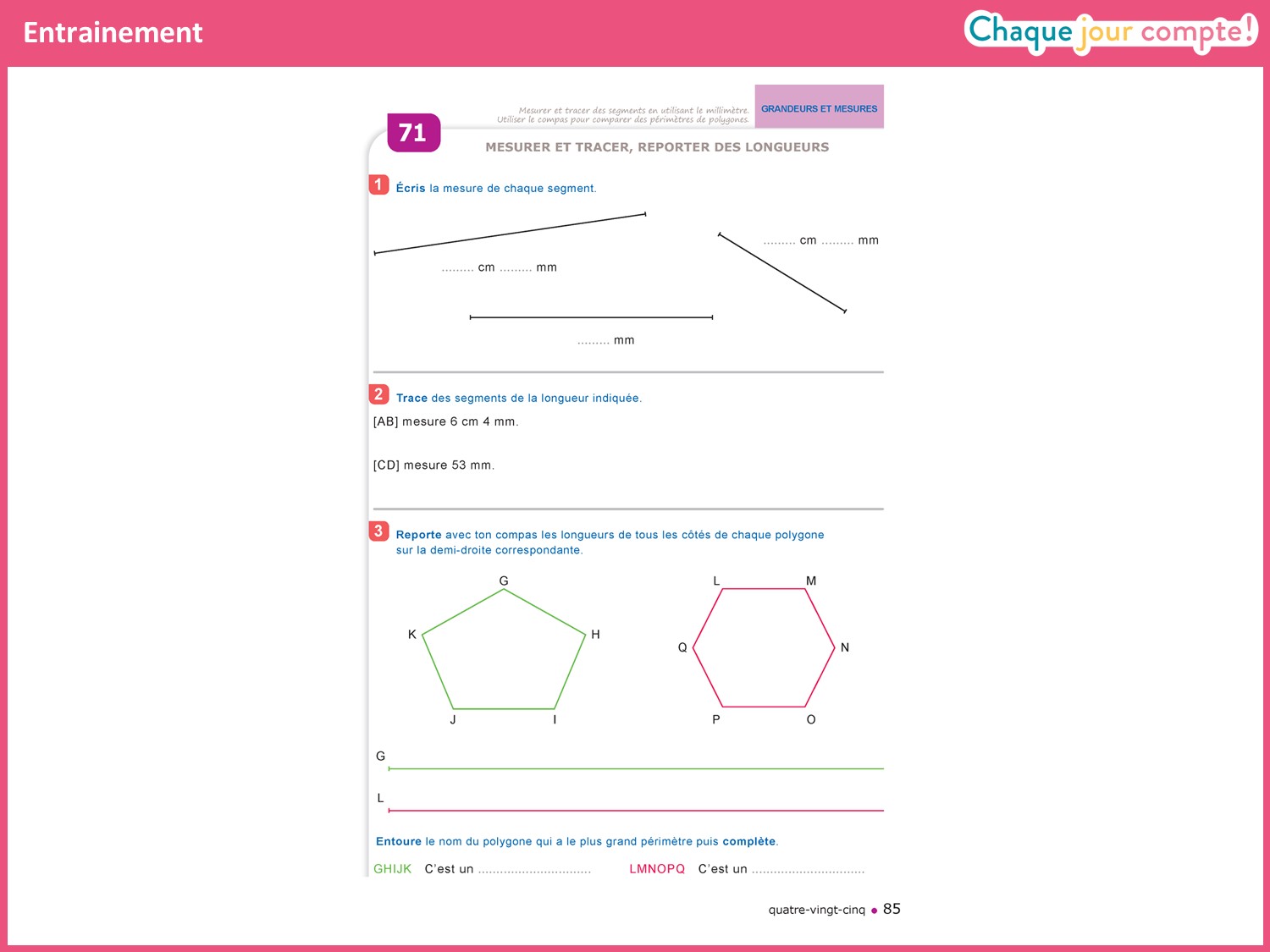 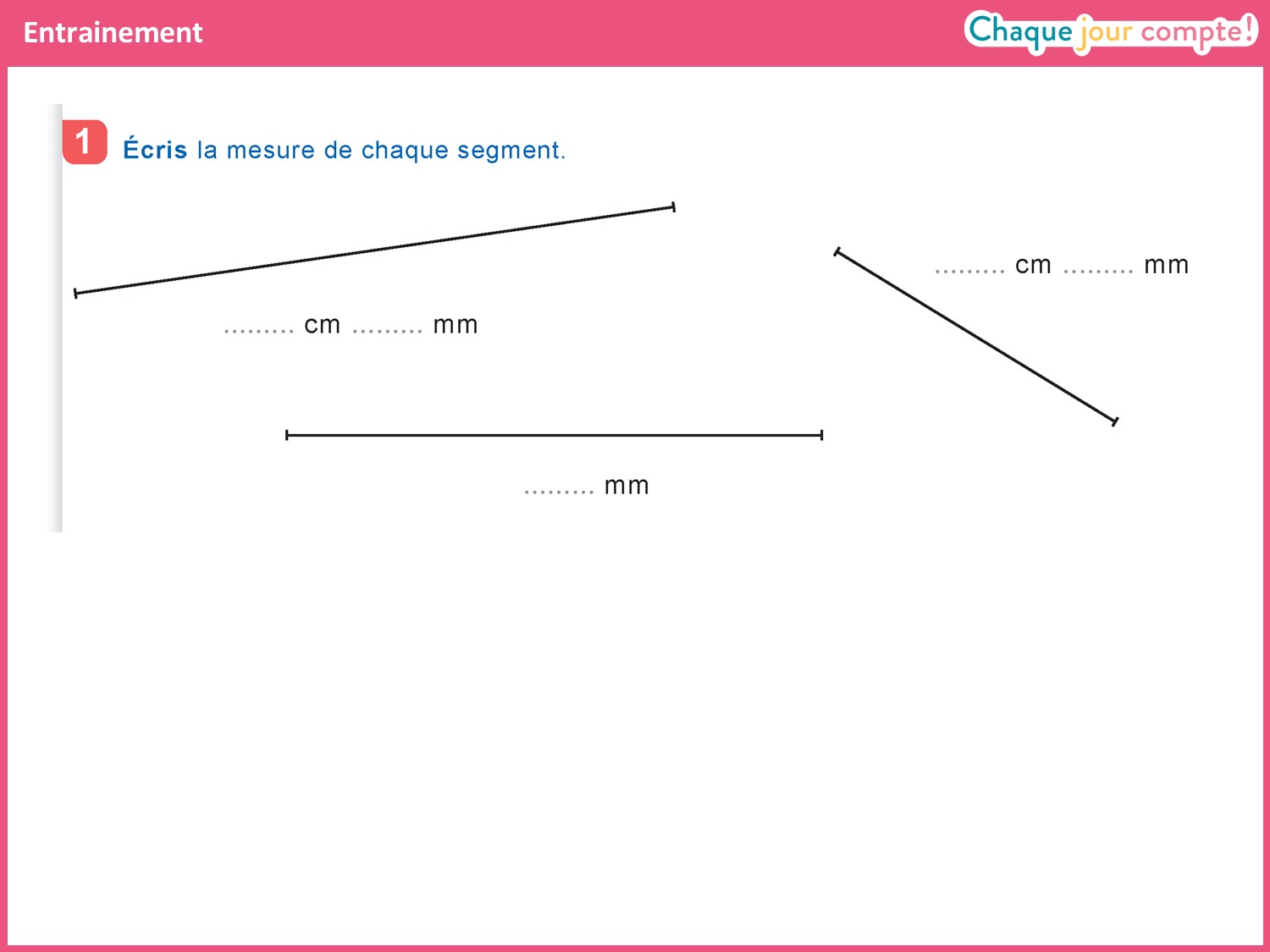 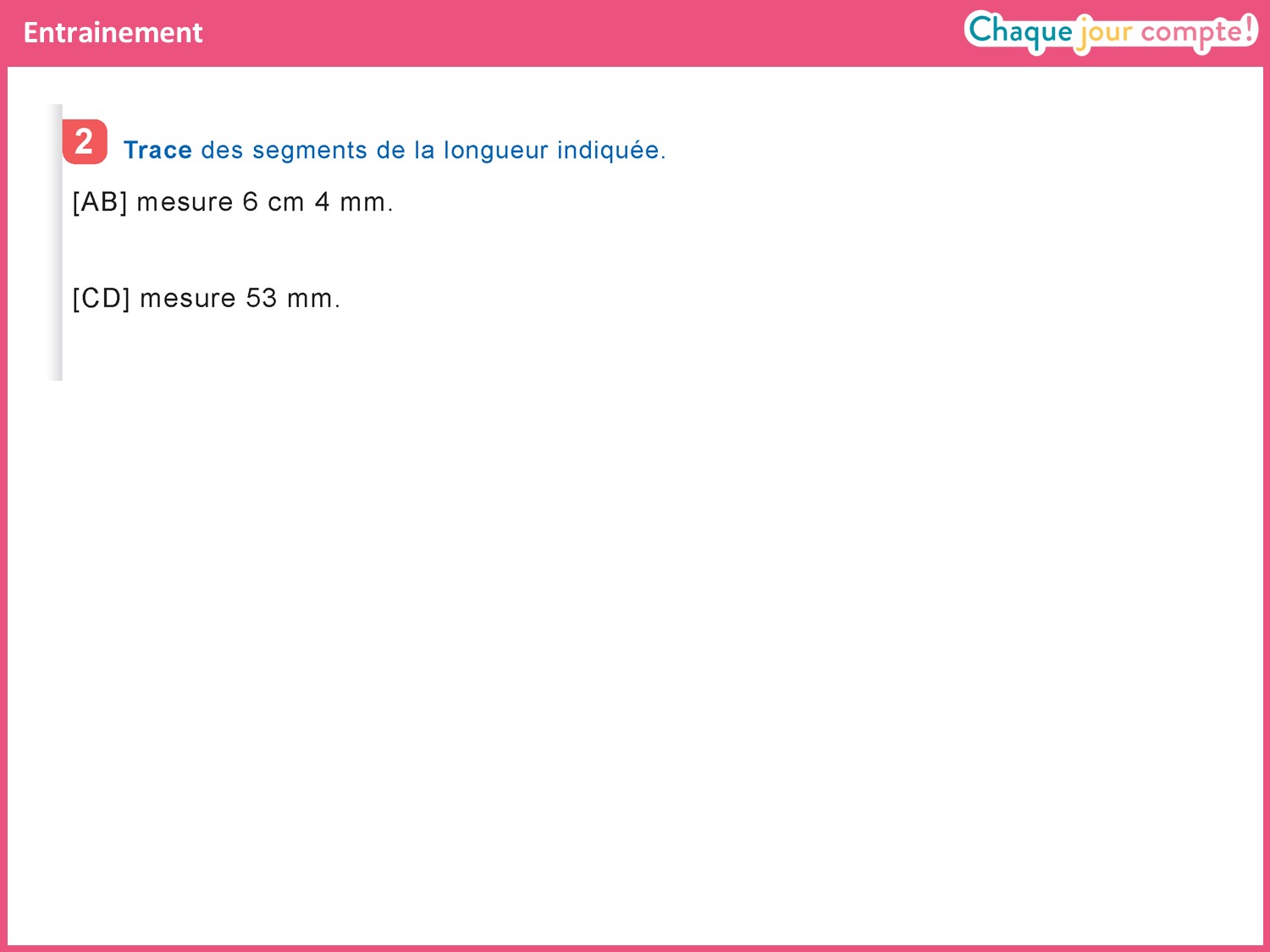 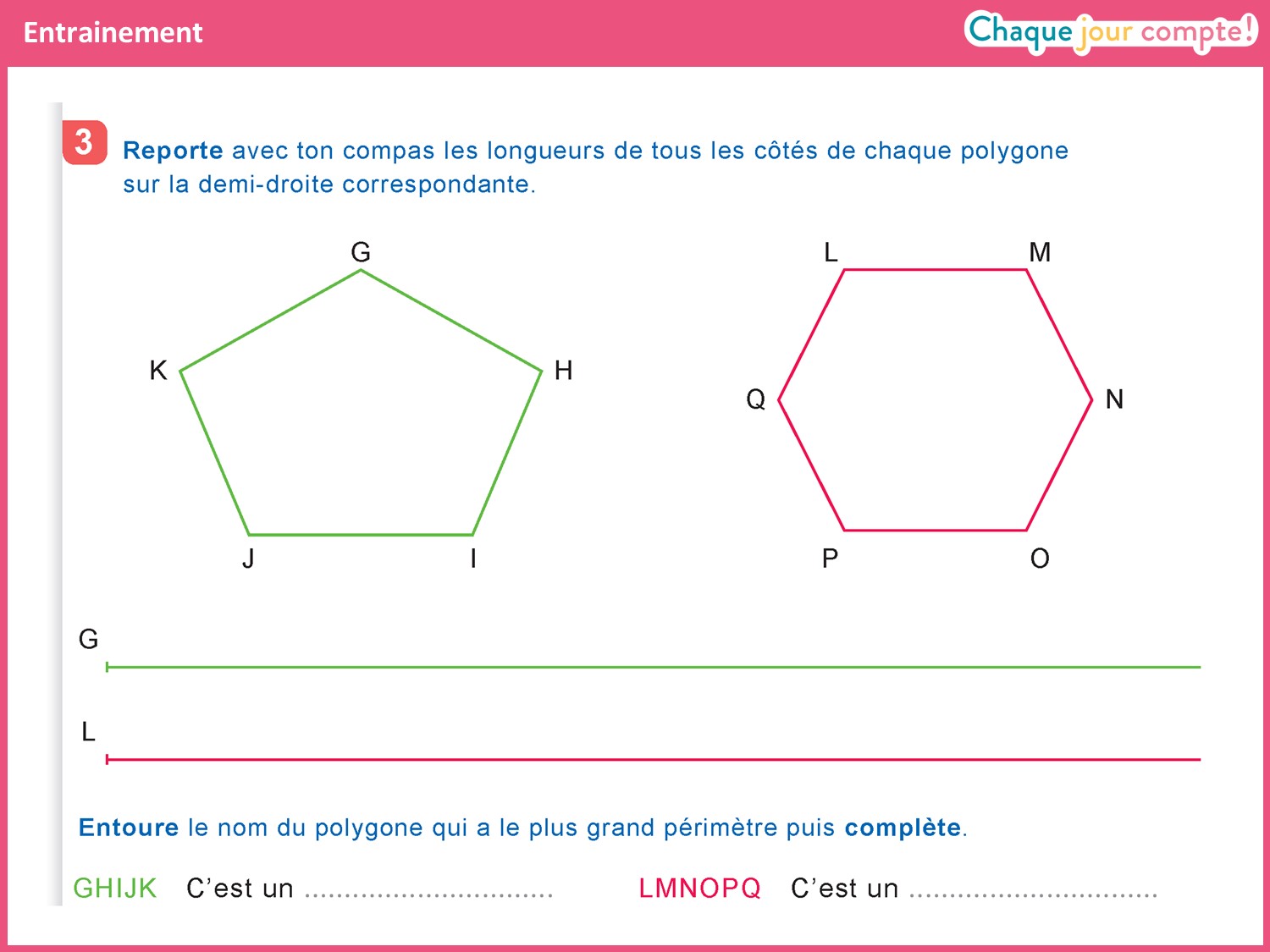 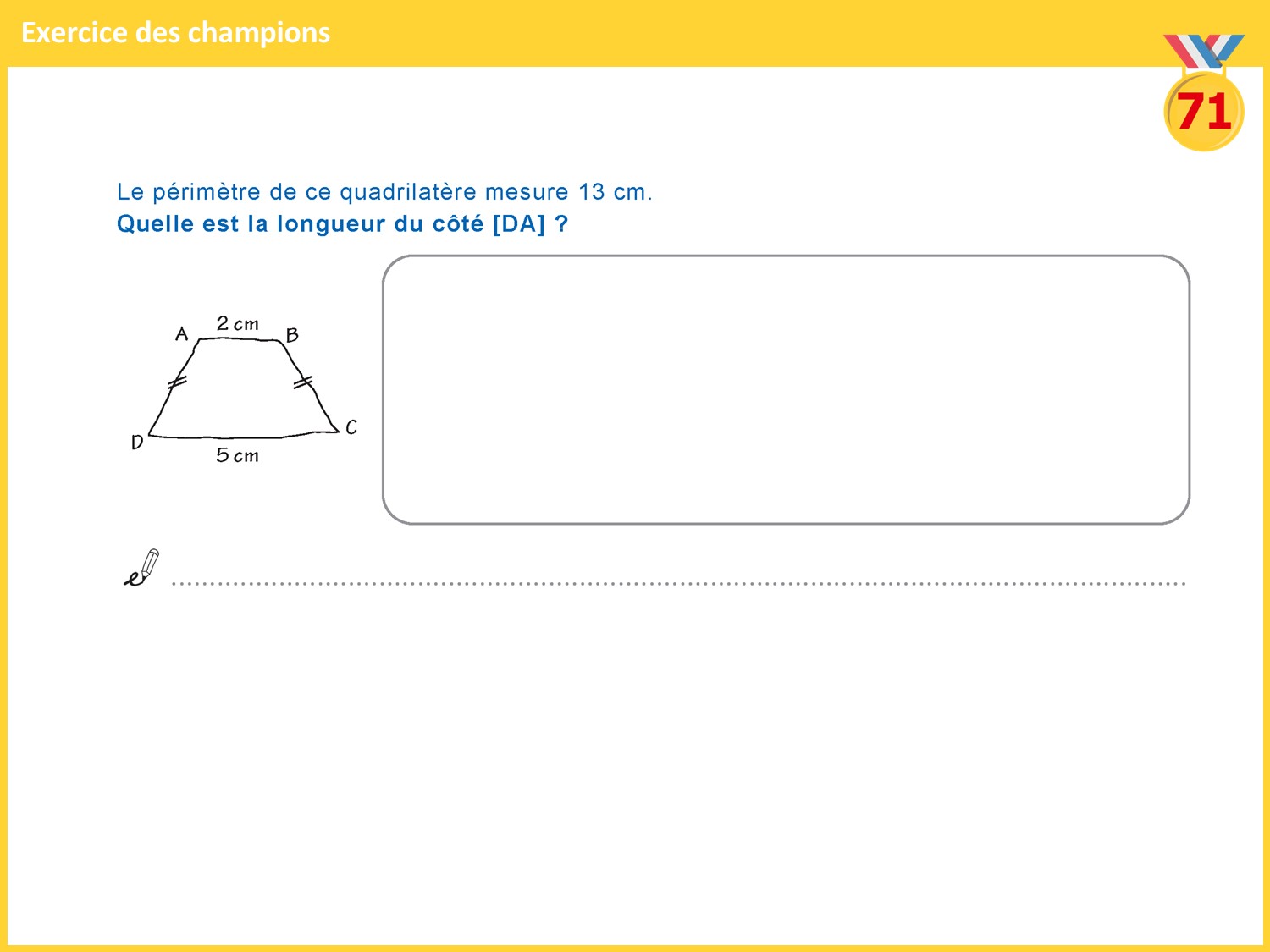 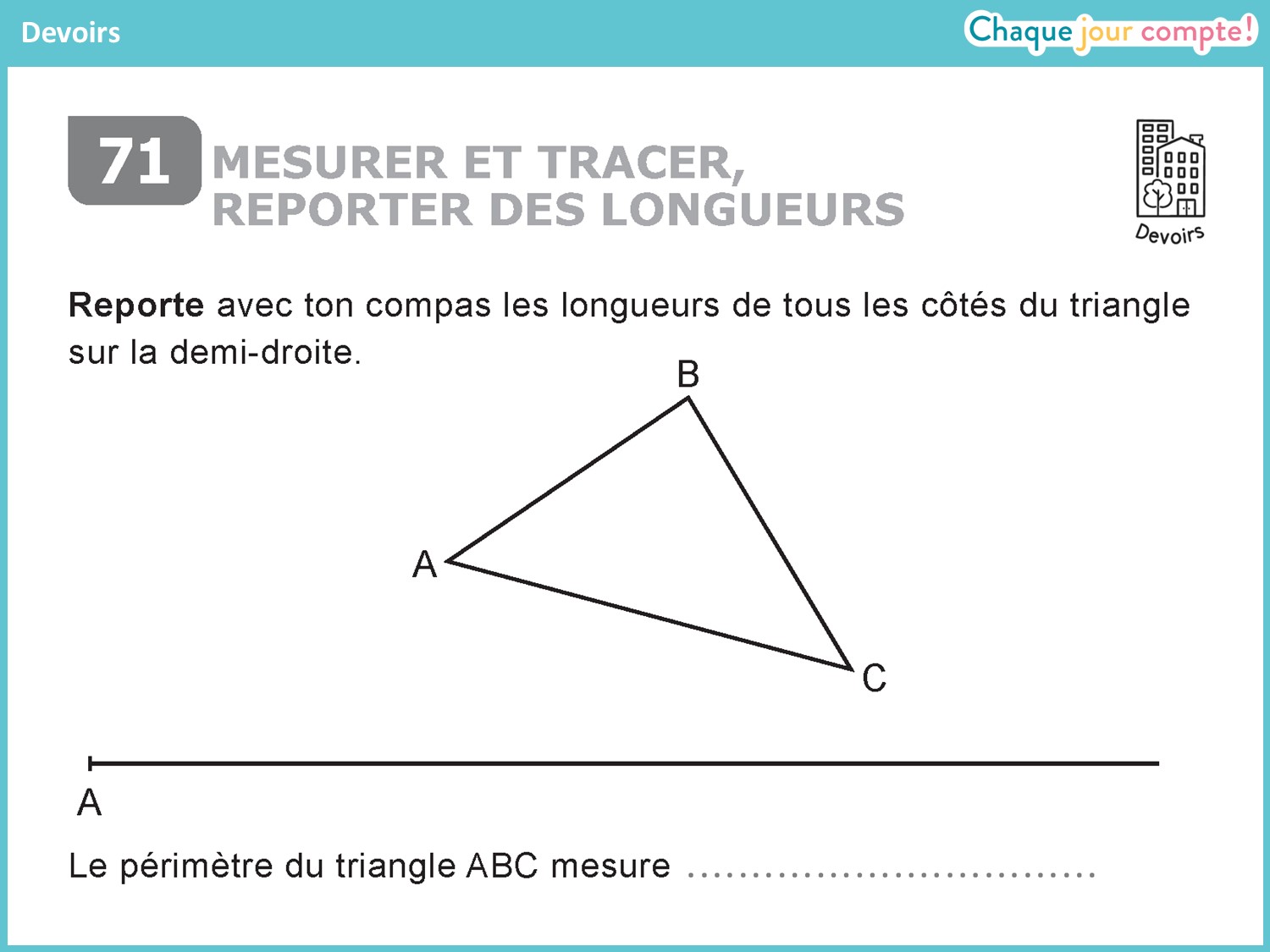